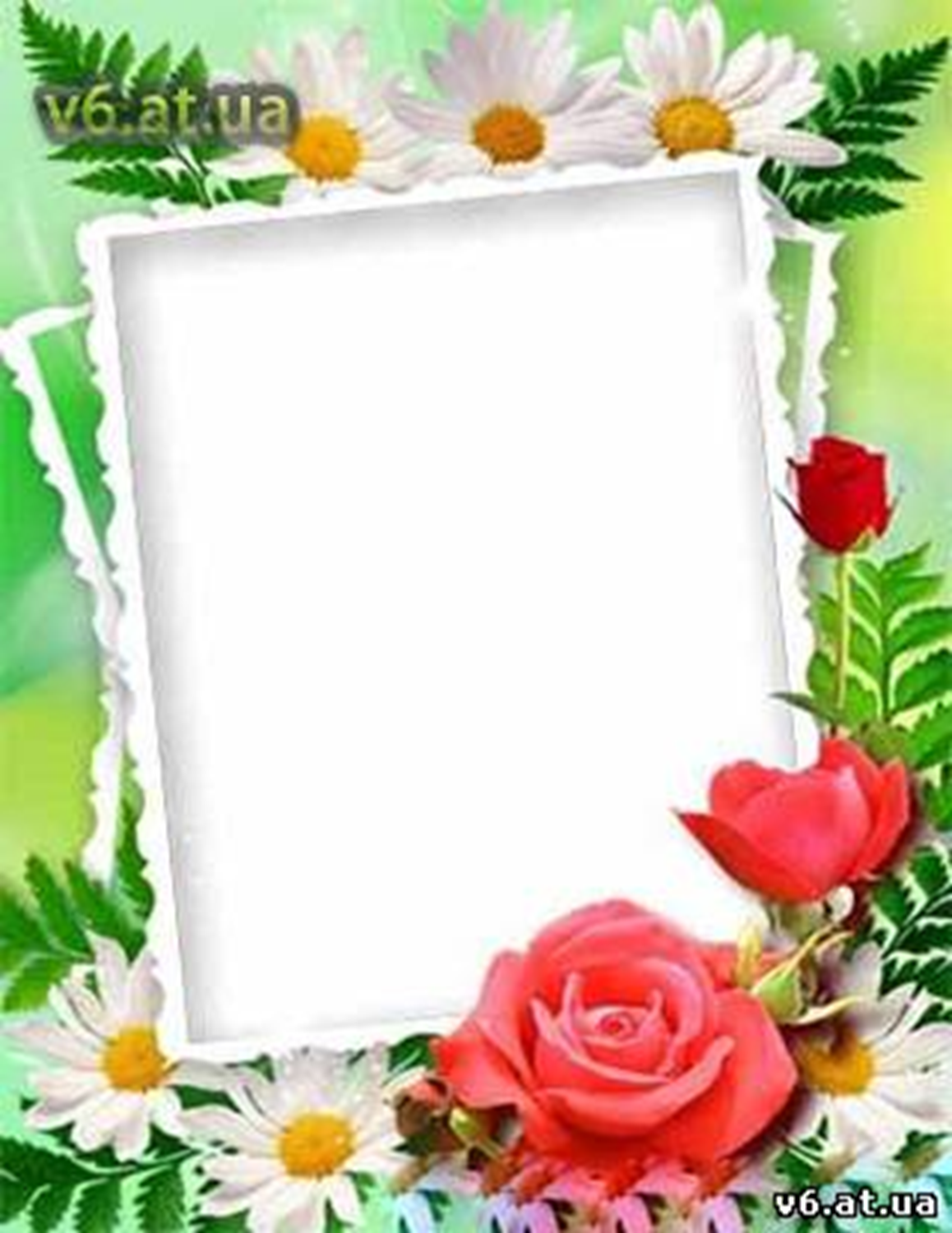 Роза и 
         Ромашка
Интерактивные истории для учащихся 
7-11 классов
Автор:
Ольга Михайловна Степанова
учитель английского языка 
МБОУ «Цивильская СОШ №1 
имени Героя Советского Союза 
М.В. Силантьева»
города Цивильск 
Чувашской Республики
2017
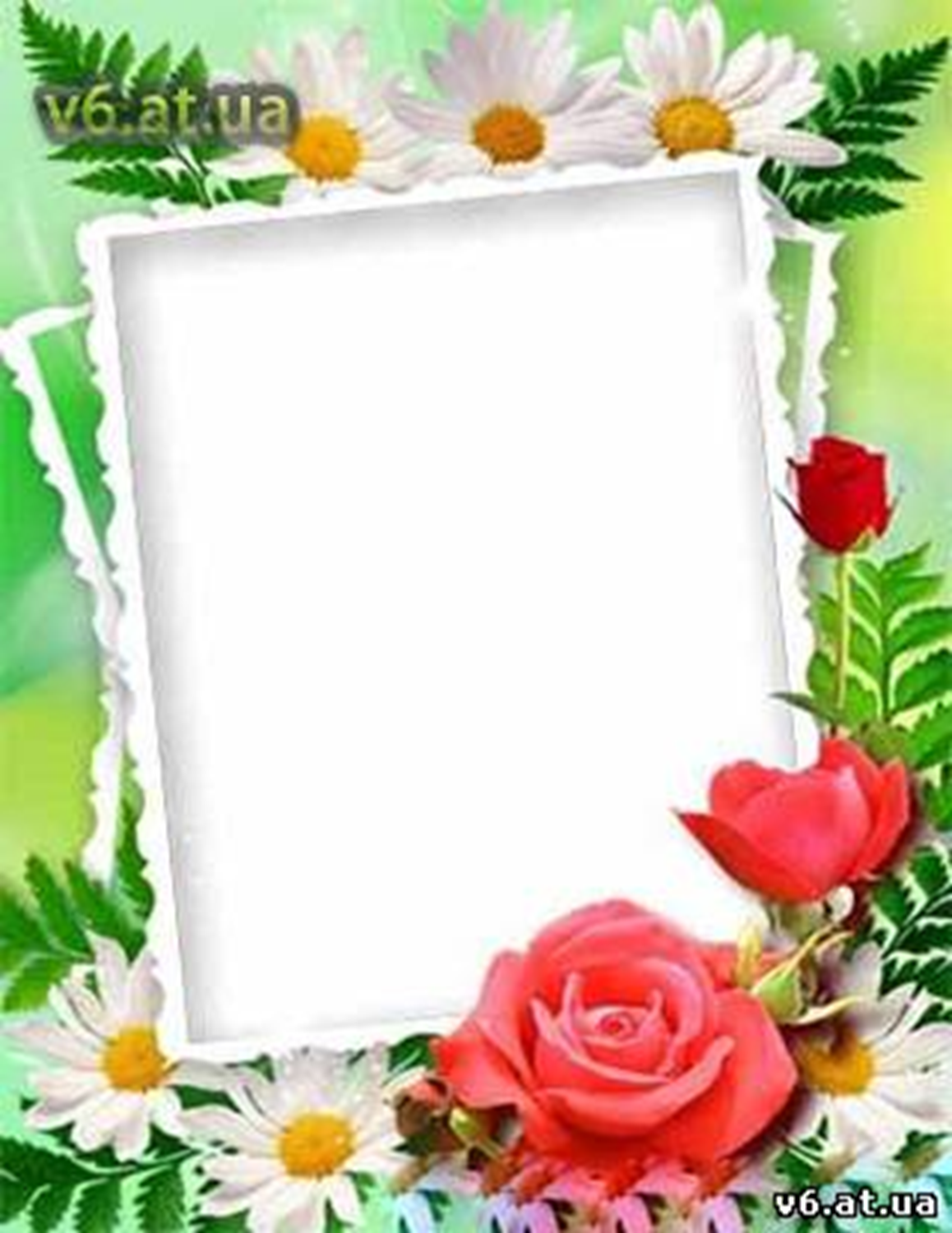 История Первая
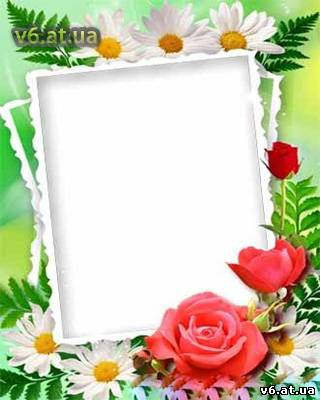 Сказала Роза скромненькой Ромашке:
- Смотри, как я прелестна, хороша!
Не то, что ты в своей простой рубашке.
Ты так наивна, «жёлтая» _________.
душа
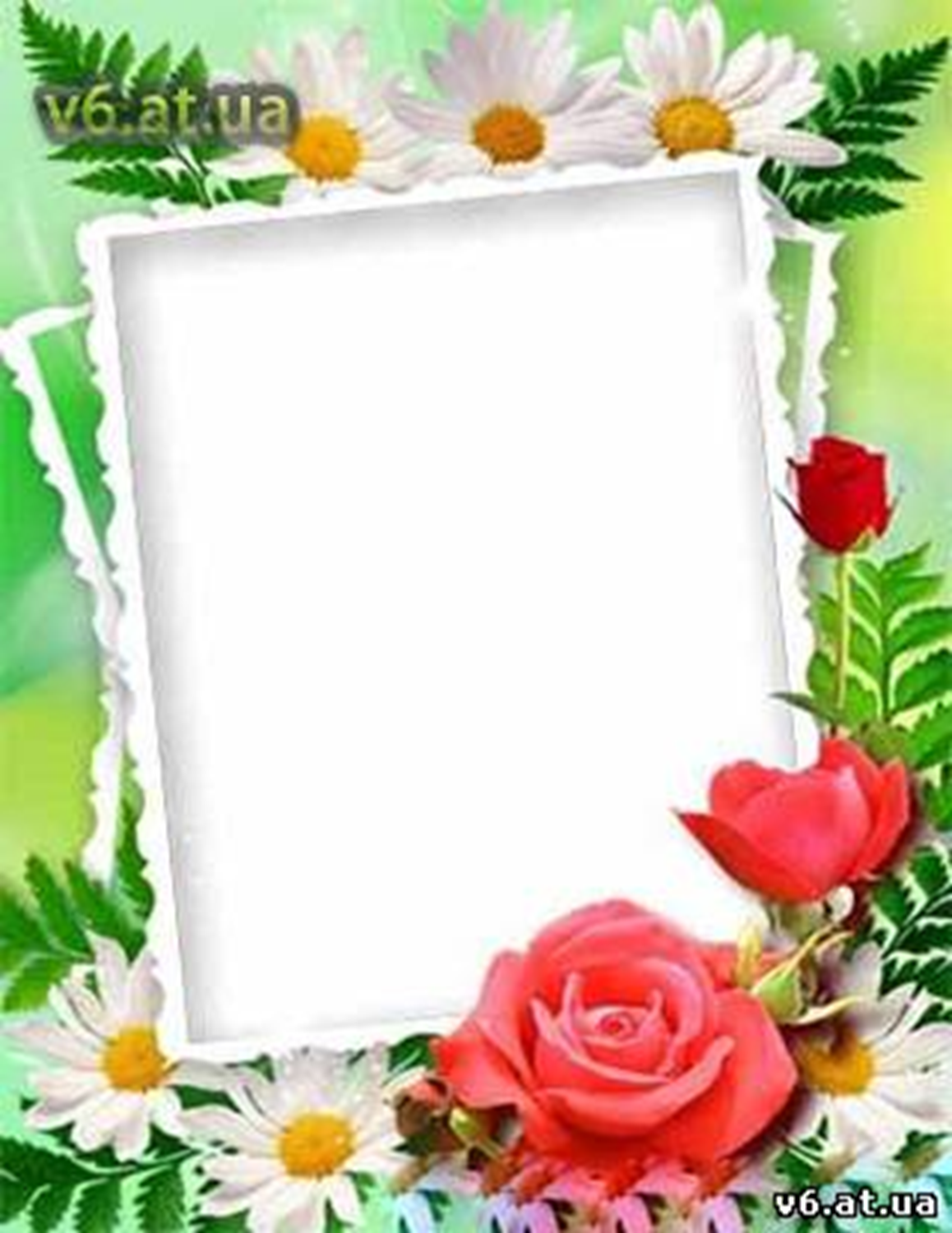 Мной восхищаются вокруг, бесспорно,
Ведь я – царица всех цветов в саду!
А ты теряешь лепестки покорно,
Предсказывая _______________ иль   
           беду.
счастье
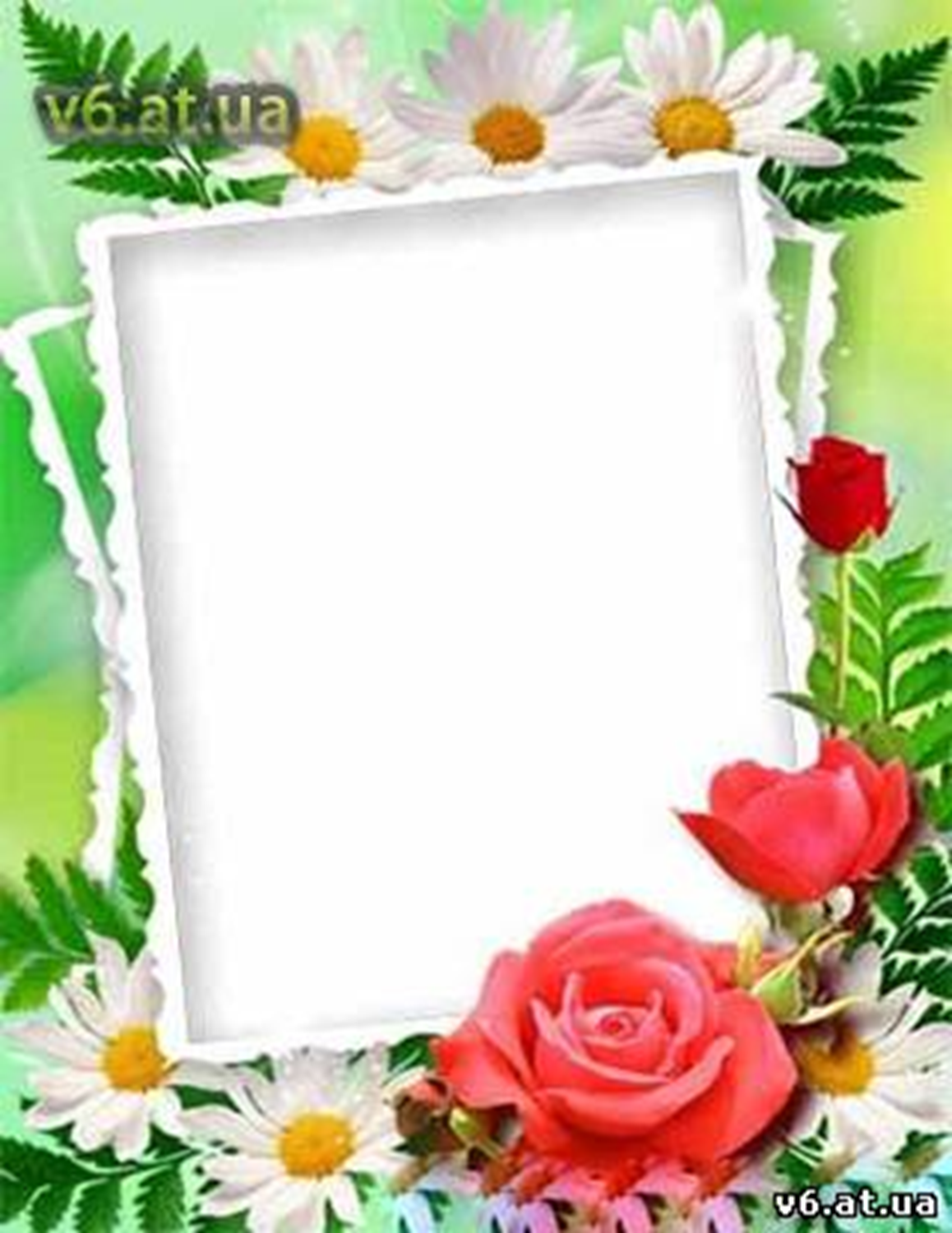 Я очарую запахом, красою.
Хвалу поют, стихи мне дарят все!
А ты, _________________ , скромной чистотою,
Не восторгаешь никого совсем.
простушка
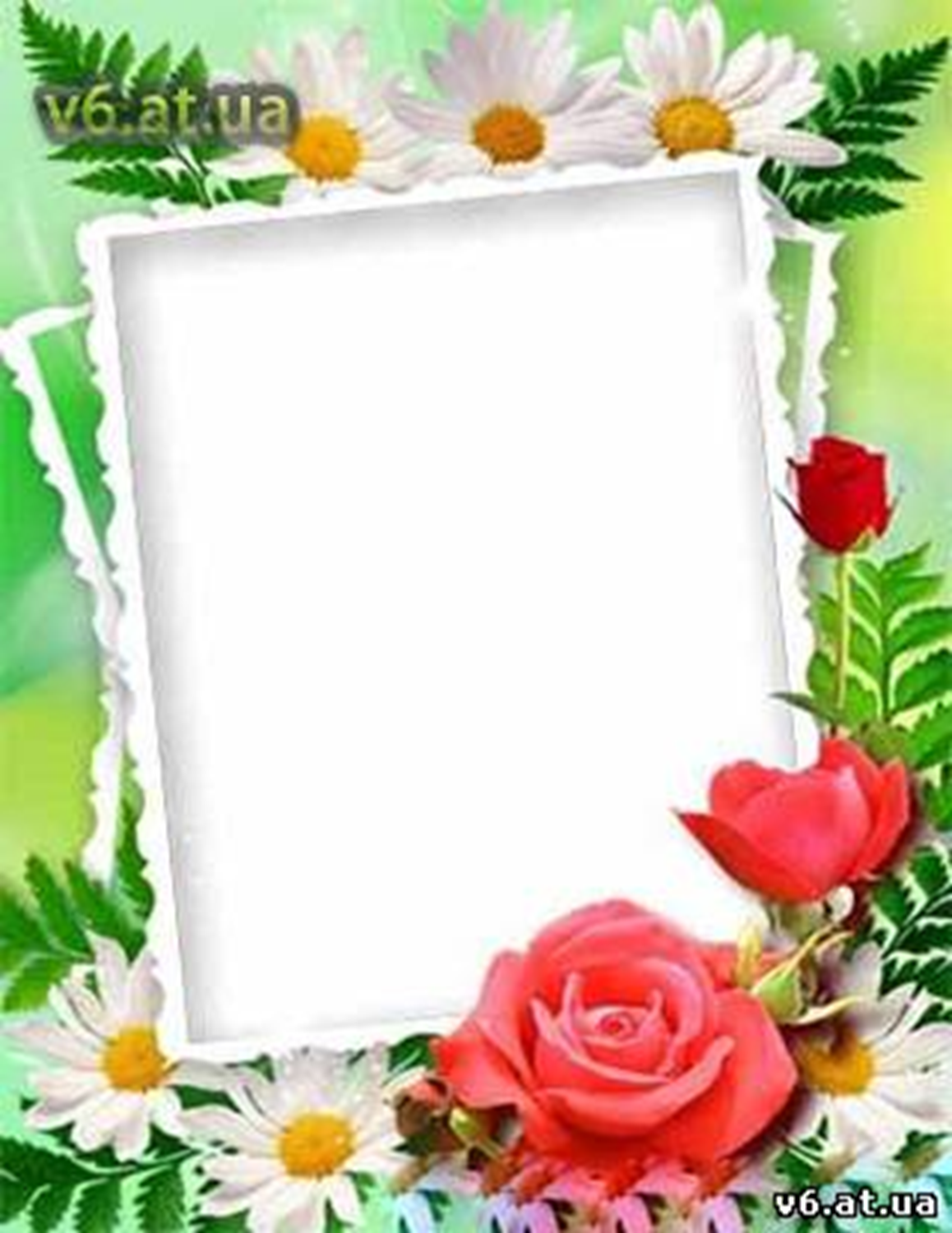 - Пусть так, – в ответ кивнула ей Ромашка, –
Мне не положено царицей быть.
Но даже в беленькой простой рубашке
Я буду людям ________________ приносить.
радость
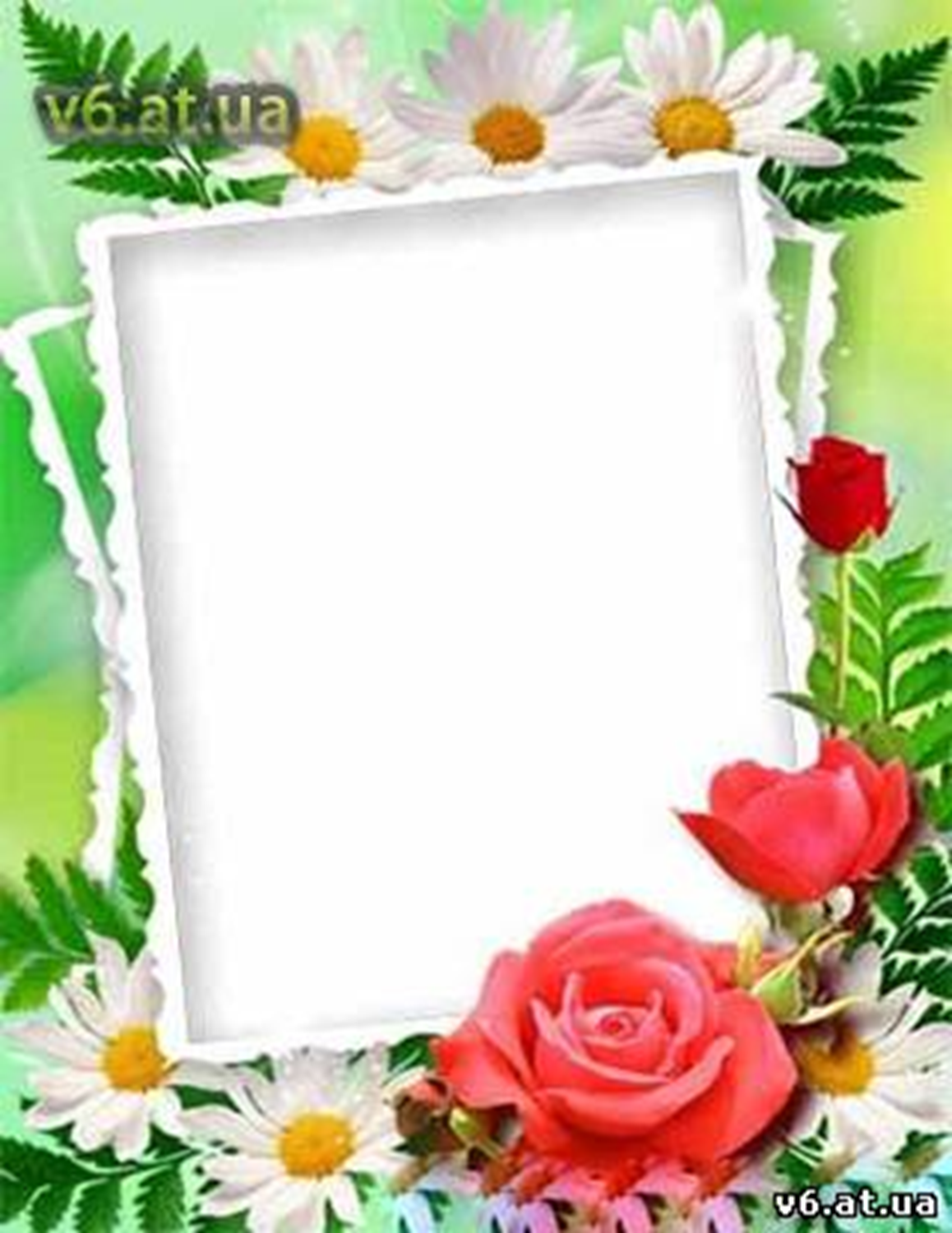 История вторая
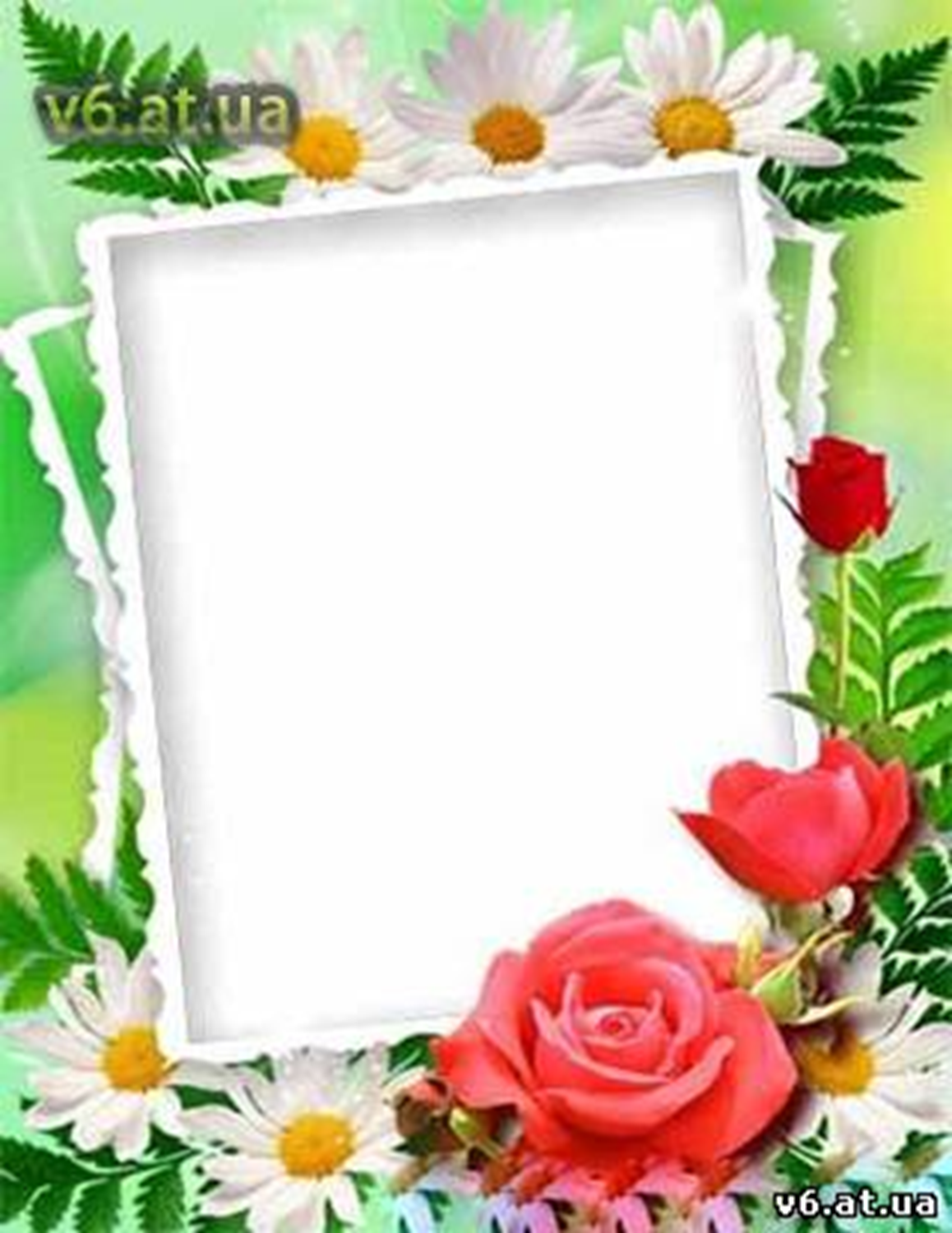 Прошу простить меня за обращенье в прозе!
Ромашка скромная сказала пышной Розе.
Но вижу я: вкруг вашего стебля
Живет и множится растительная _______ ,
тля
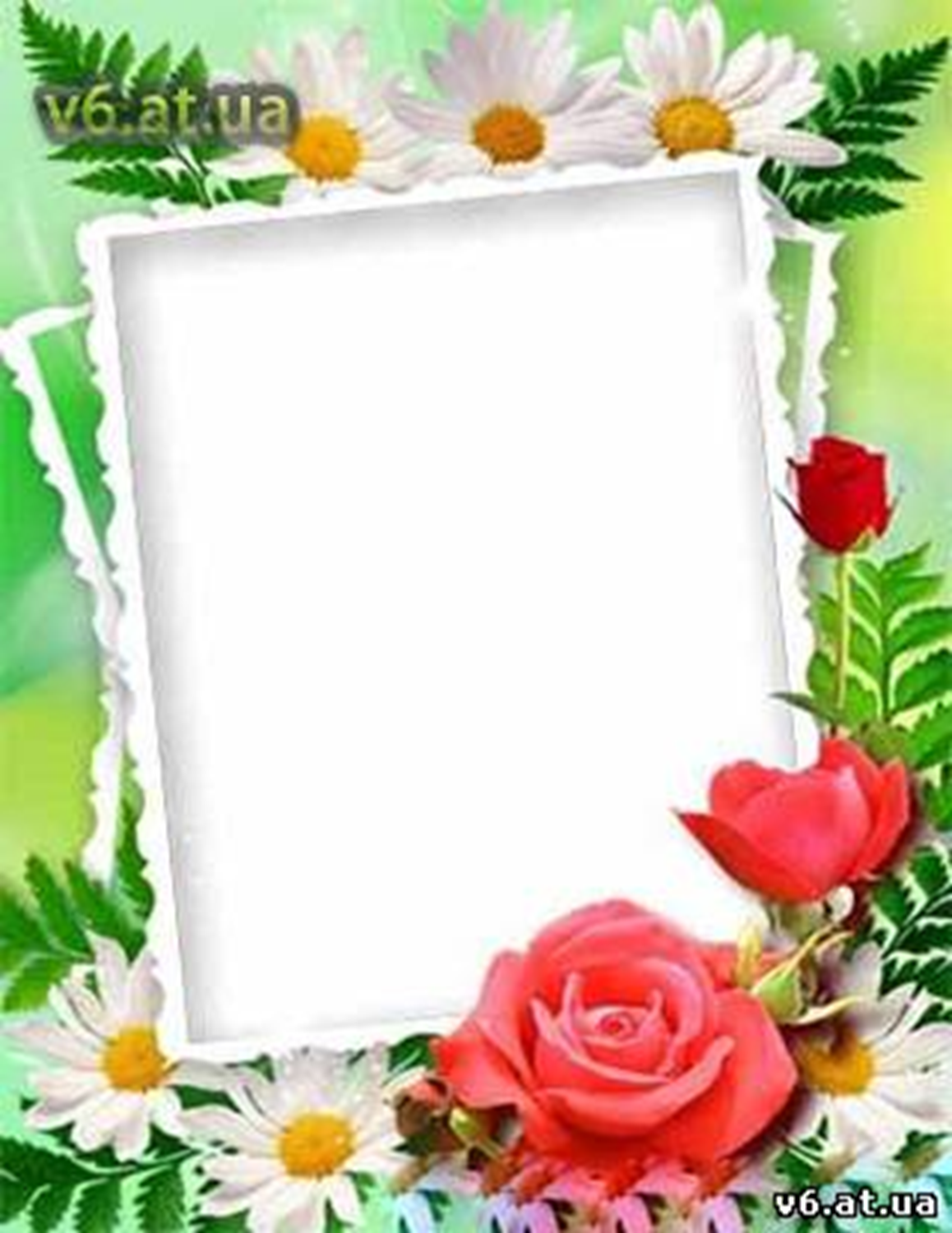 Мне кажется, что в ней для вас угроза!

Где вам судить о нас! вспылила Роза.
Ромашкам полевым в дела садовых роз
Не следует совать свой __________ !
нос
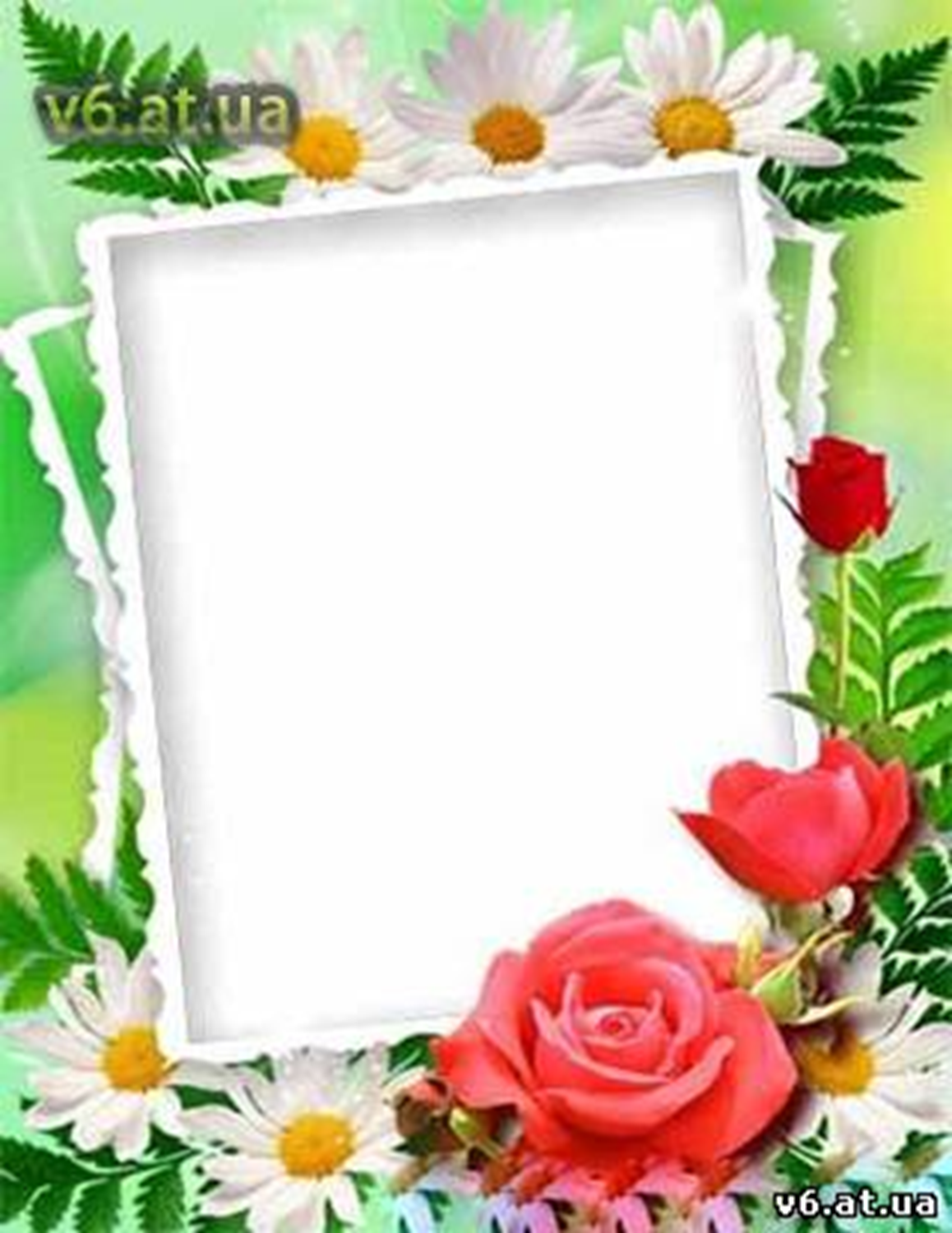 Красавица
Довольная собой и всех презрев при этом,
___________________ погибла тем же летом,
Не потому, что рано отцвела,
А потому, что дружеским советом
Цветка незнатного она пренебрегла…
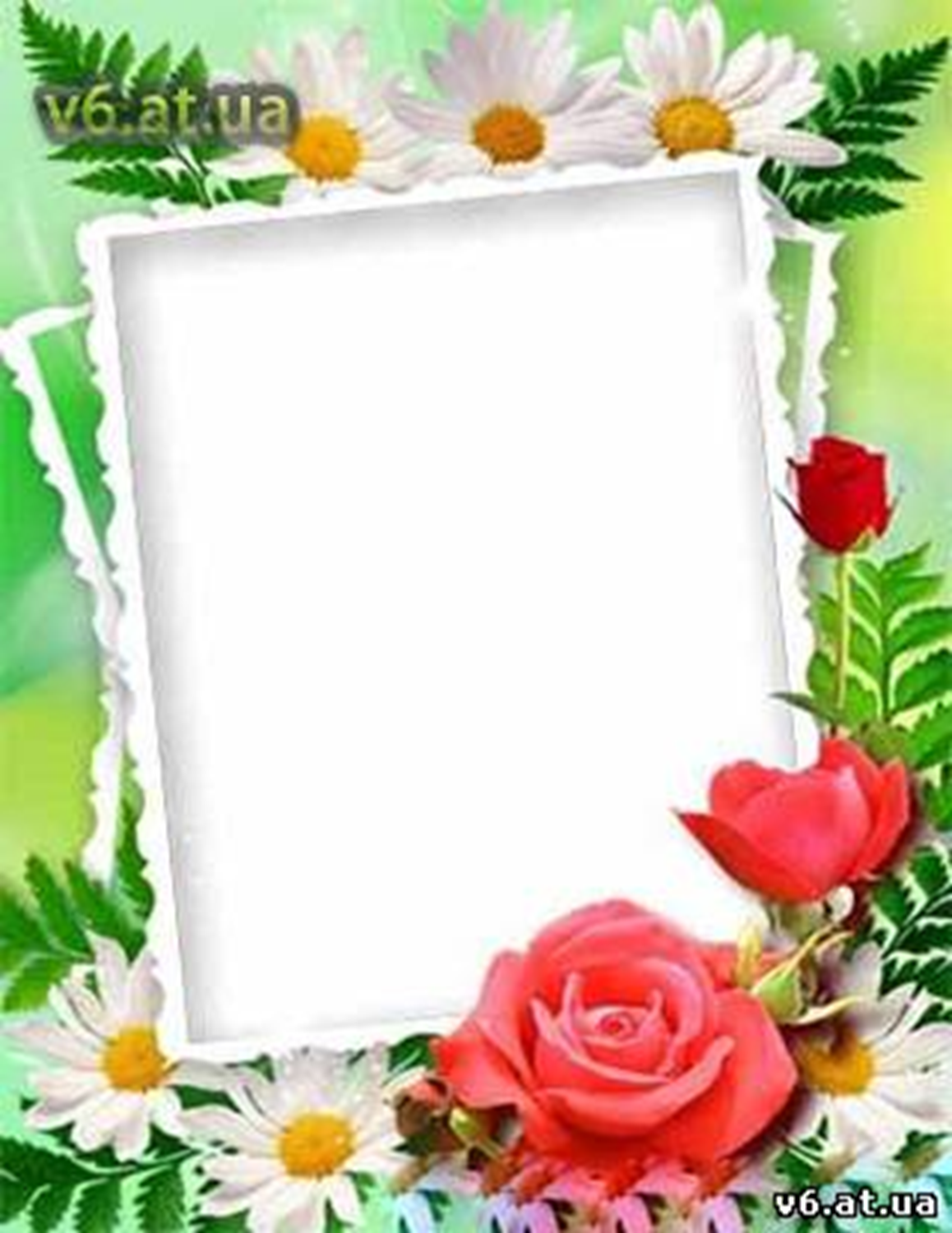 Кто на других глядит высокомерно,
Тот этой басни не поймет, _______________ …
наверно
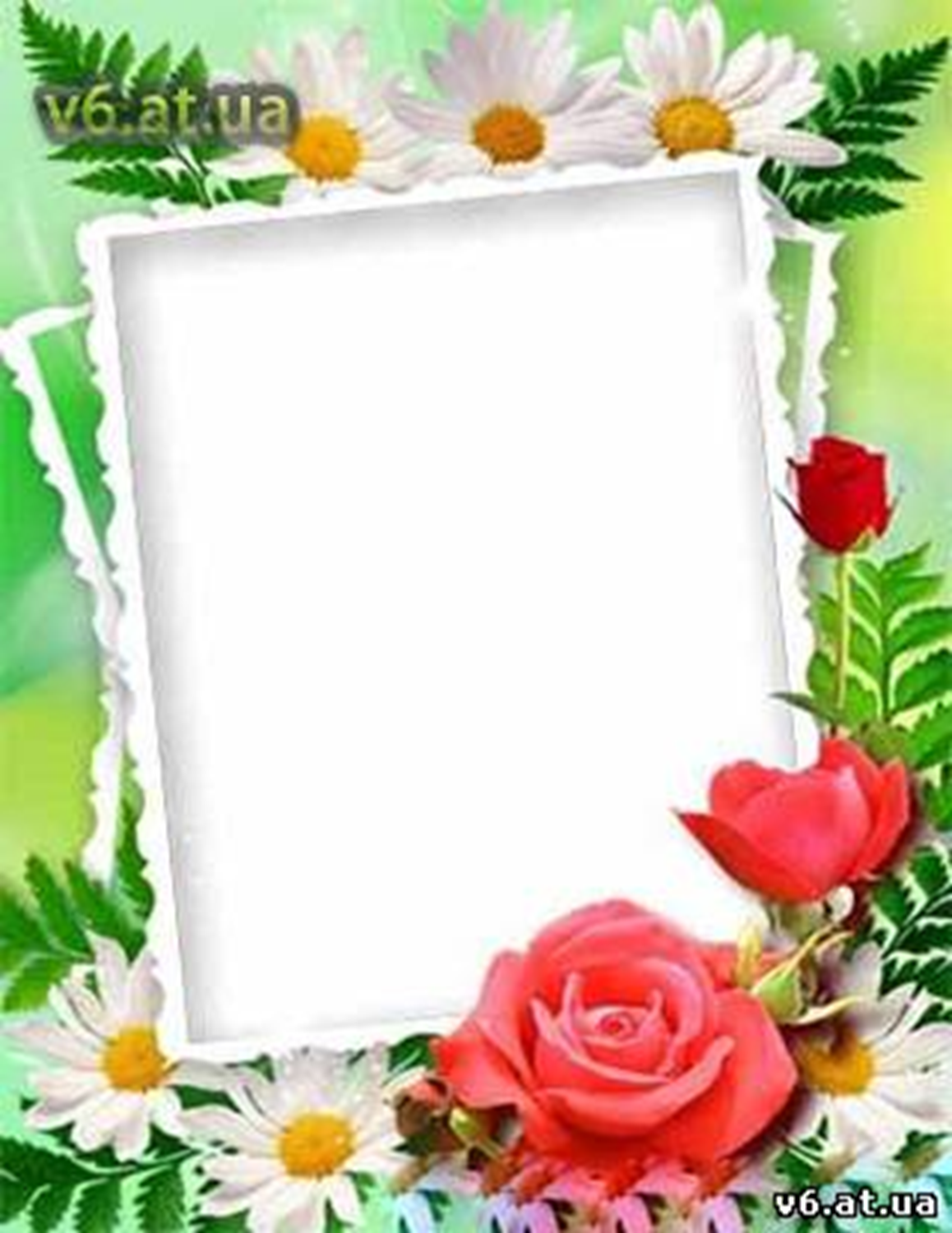 История третья
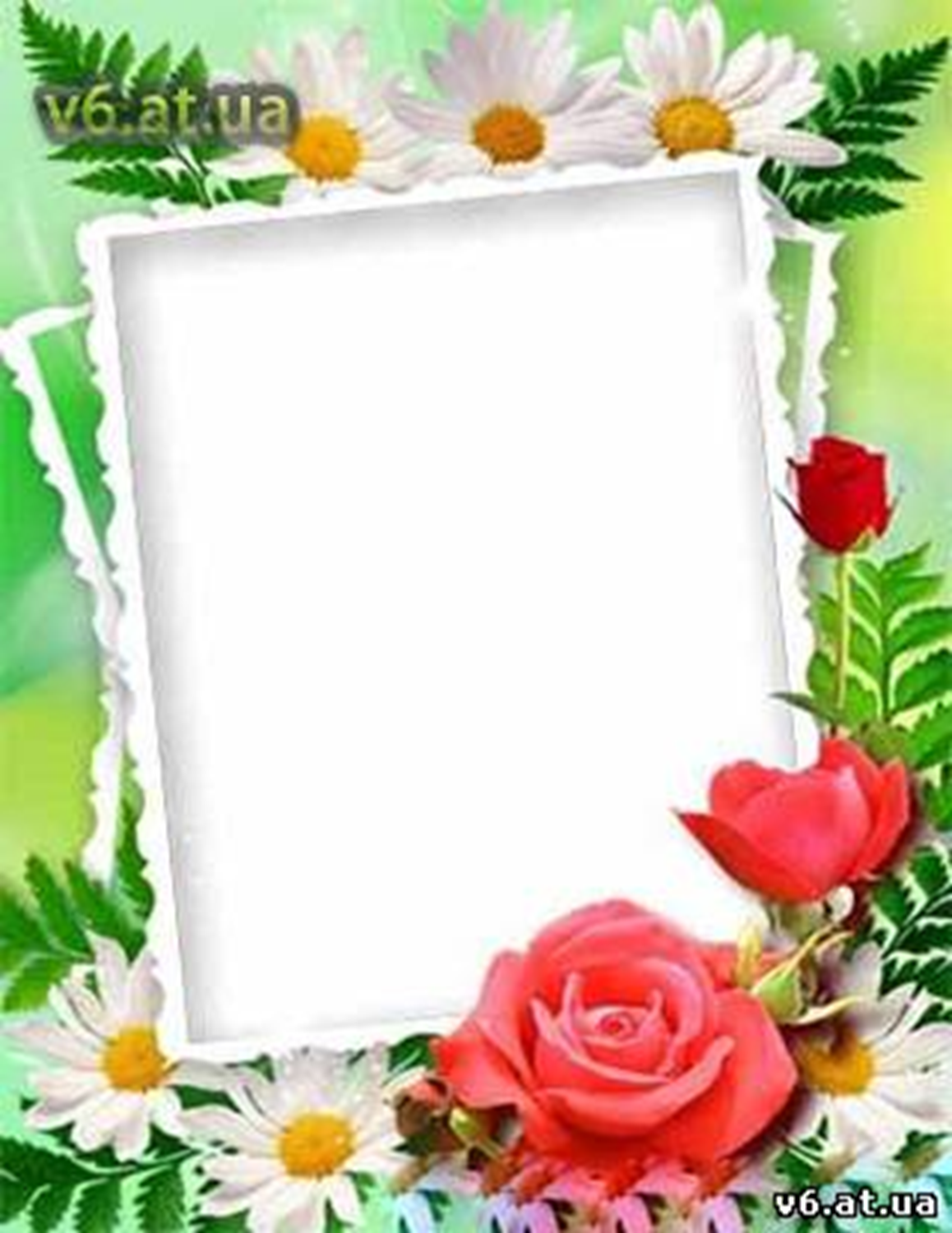 В маленьком городе без названия был крошечный садик, в котором росла прекрасная алая роза. Неподалеку от розы росла бедная беззащитная ромашка. Она только что распустилась, ее еще не окрепшие _________________ были белыми, обычными.
лепестки
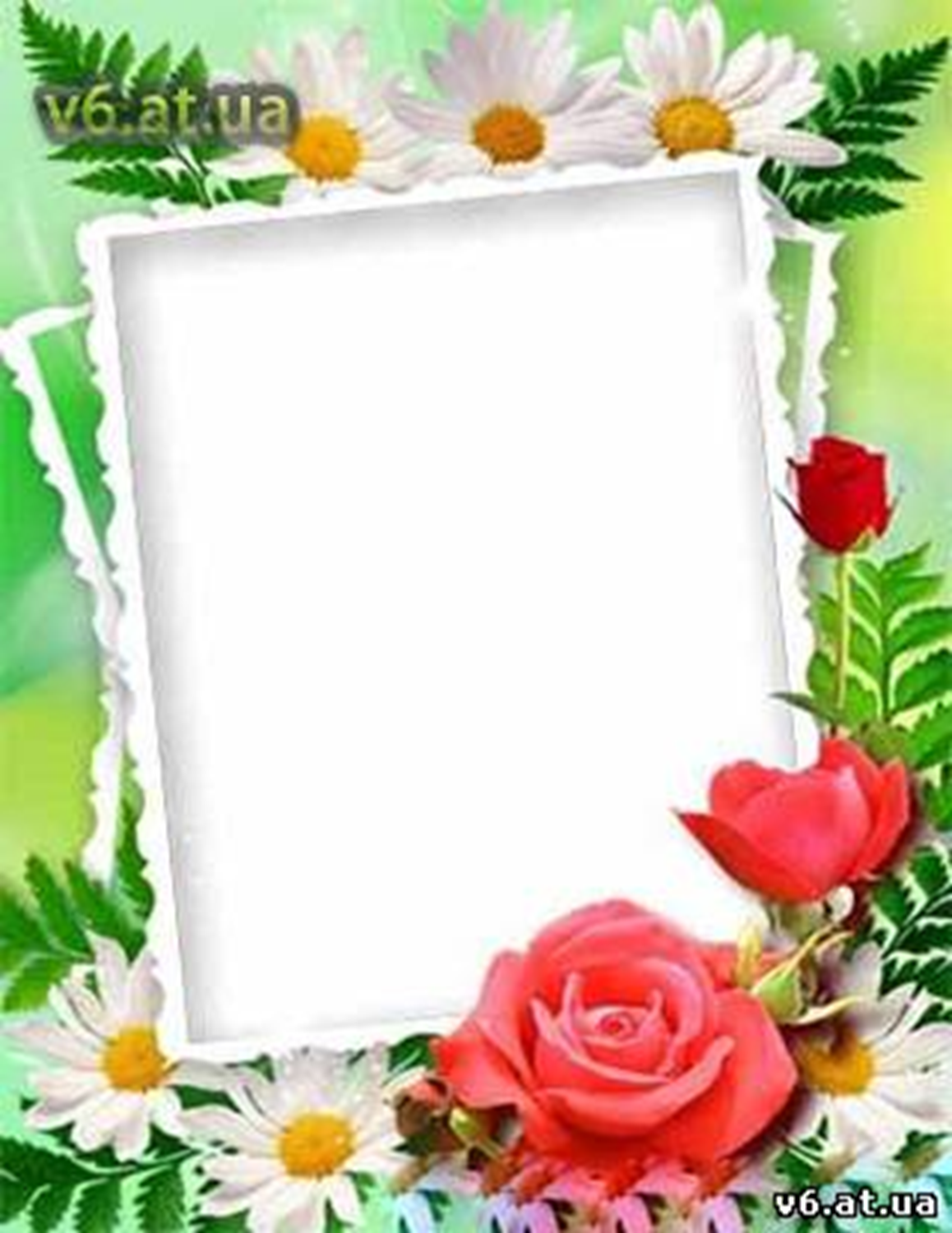 Ромашку окружало множество разнообразных полевых цветов. Но ее ничего не радовало. В ее крошечной желтенькой головке была большая _______________ — стать прекрасным, необычным цветком.
мечта
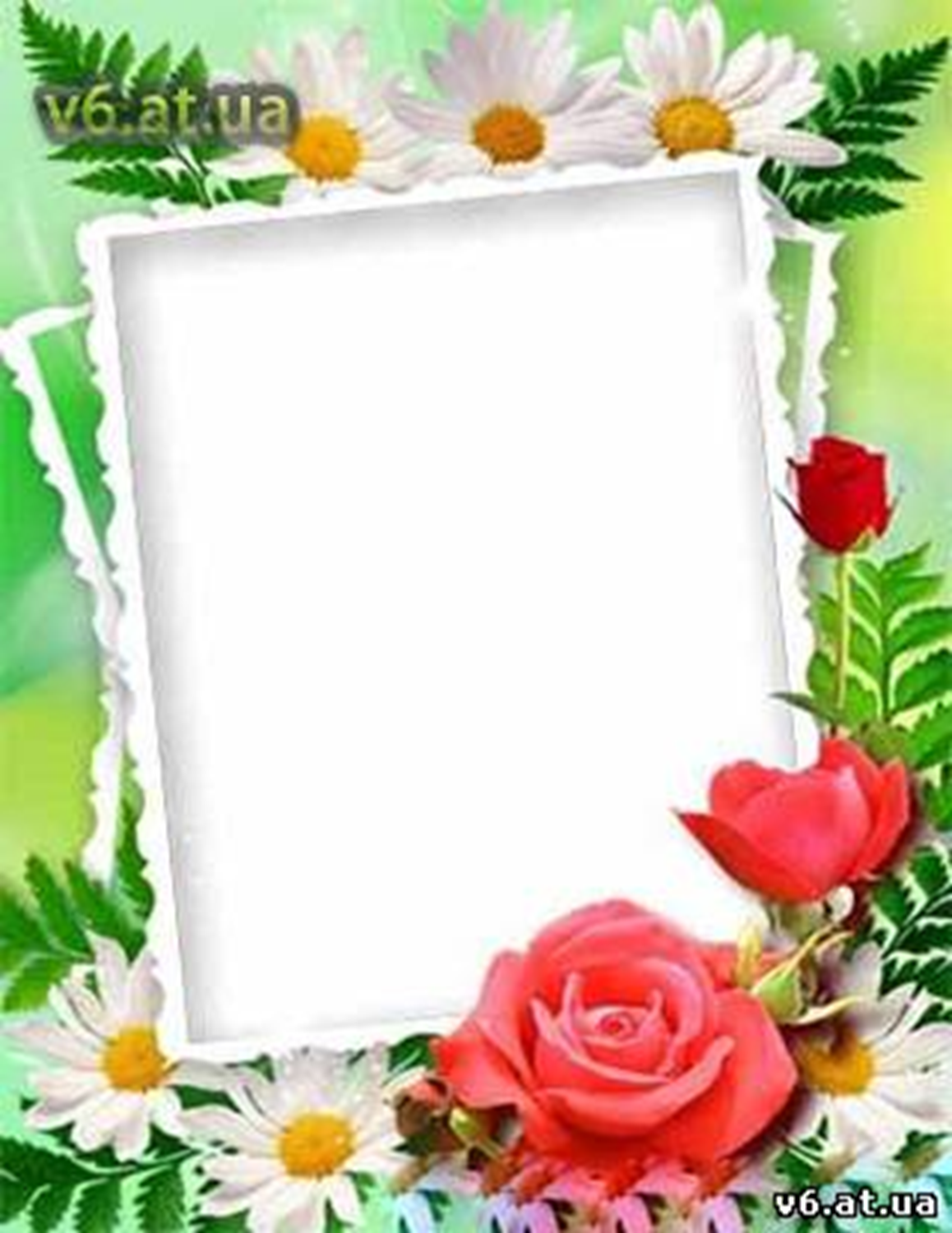 Ромашка с восхищением смотрела на ухоженную розу. Когда была засуха, хозяин поливал свой цветок, когда шли обильные дожди, розу накрывали, и ни одна грозная _____________ не попадала на бархатные лепестки нежного цветка.
капля
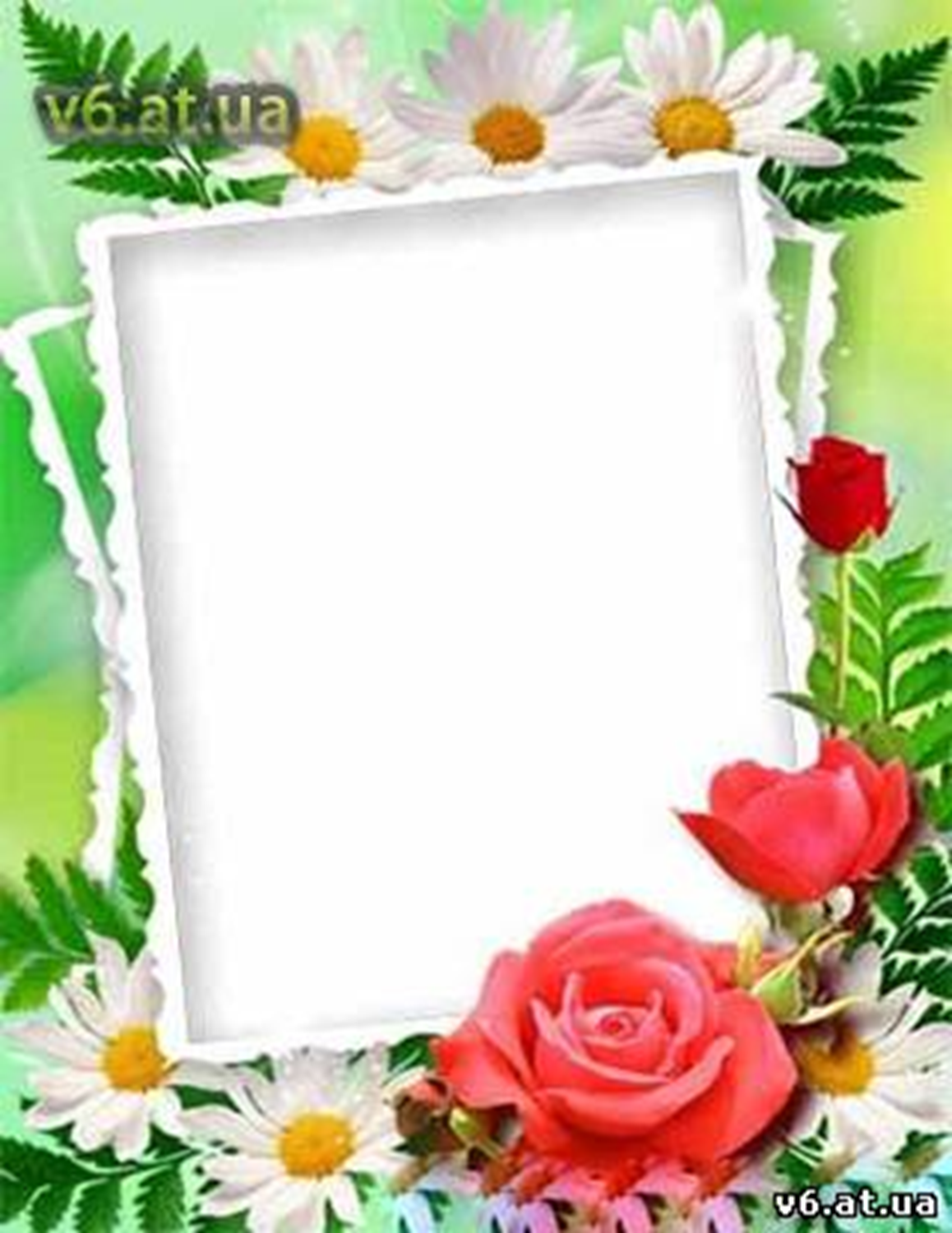 «Как же ей хорошо,— думала ромашка.— Оказаться бы мне на ее месте»,— не переставал мечтать маленький желтенький цветок с длинными лепесточками, похожими на ____________________ бабочек.
крылышки
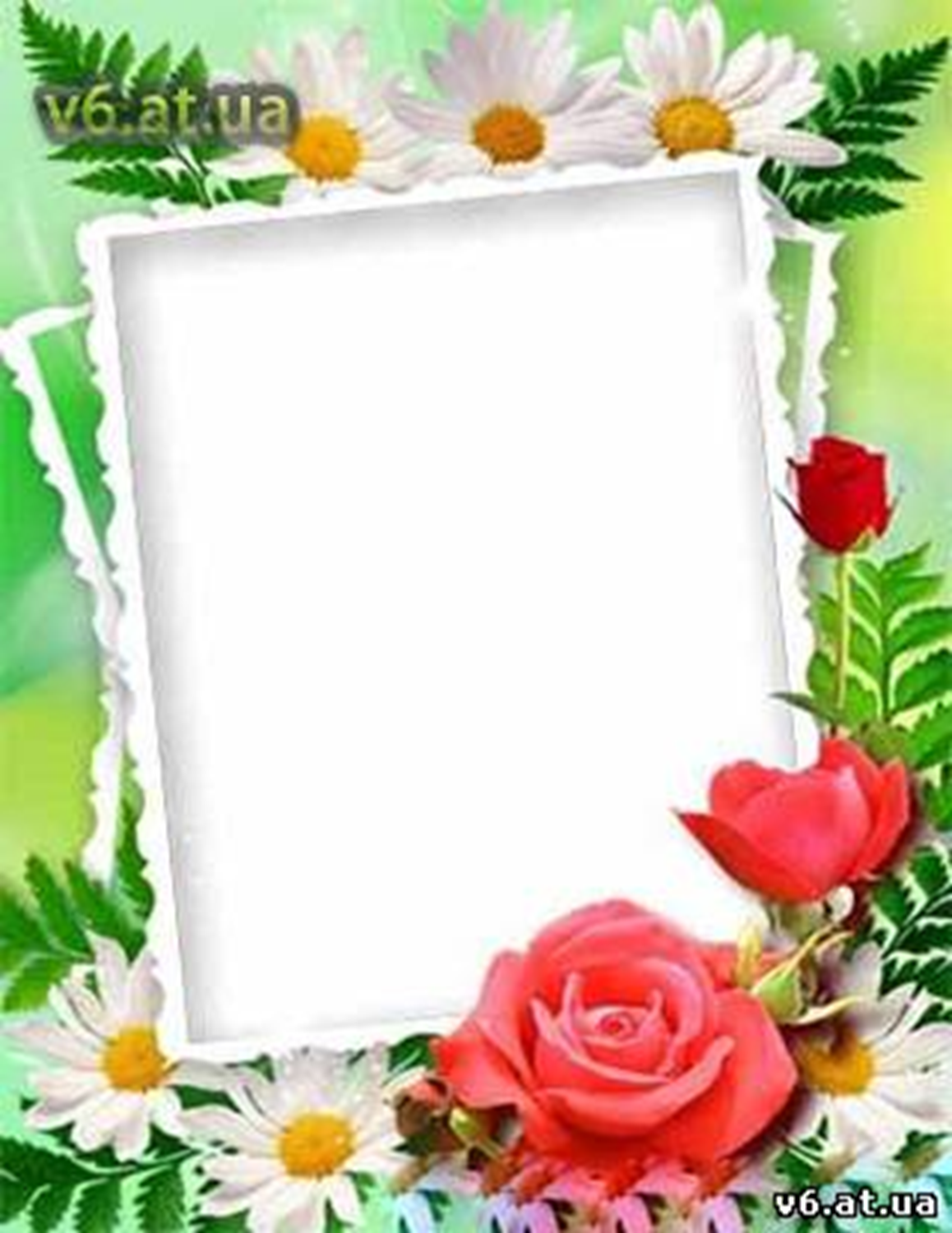 Но вот однажды шел по дорожке  _______________ . Увидев ромашку, он с восхищением сказал: «Какой красивый цветок!».
ребенок
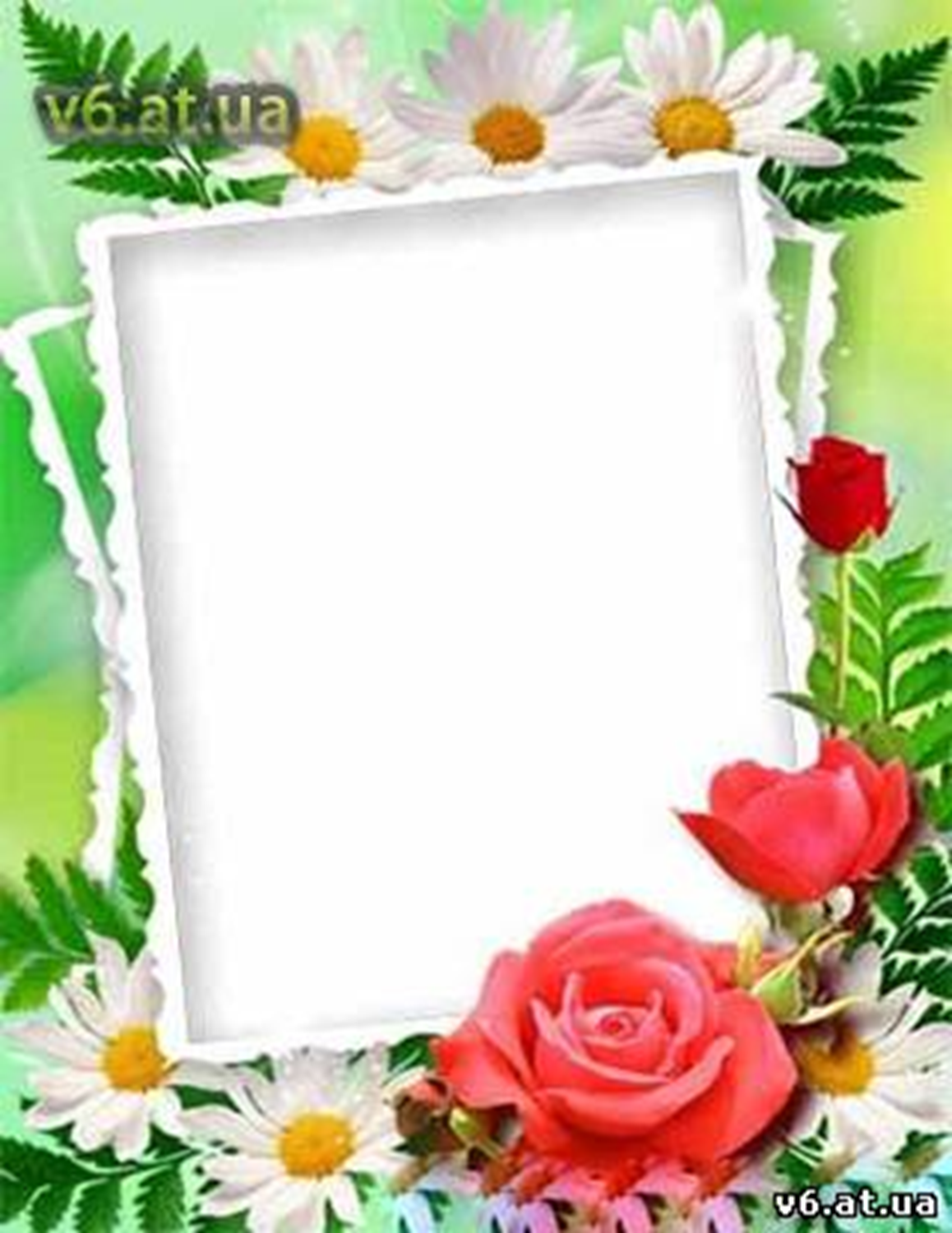 Ромашка сначала не могла понять этих слов, до этого момента она считала себя самым уродливым растением. Малыш просветил ромашку, она поняла, что все ____________ хороши по-своему.
цветы
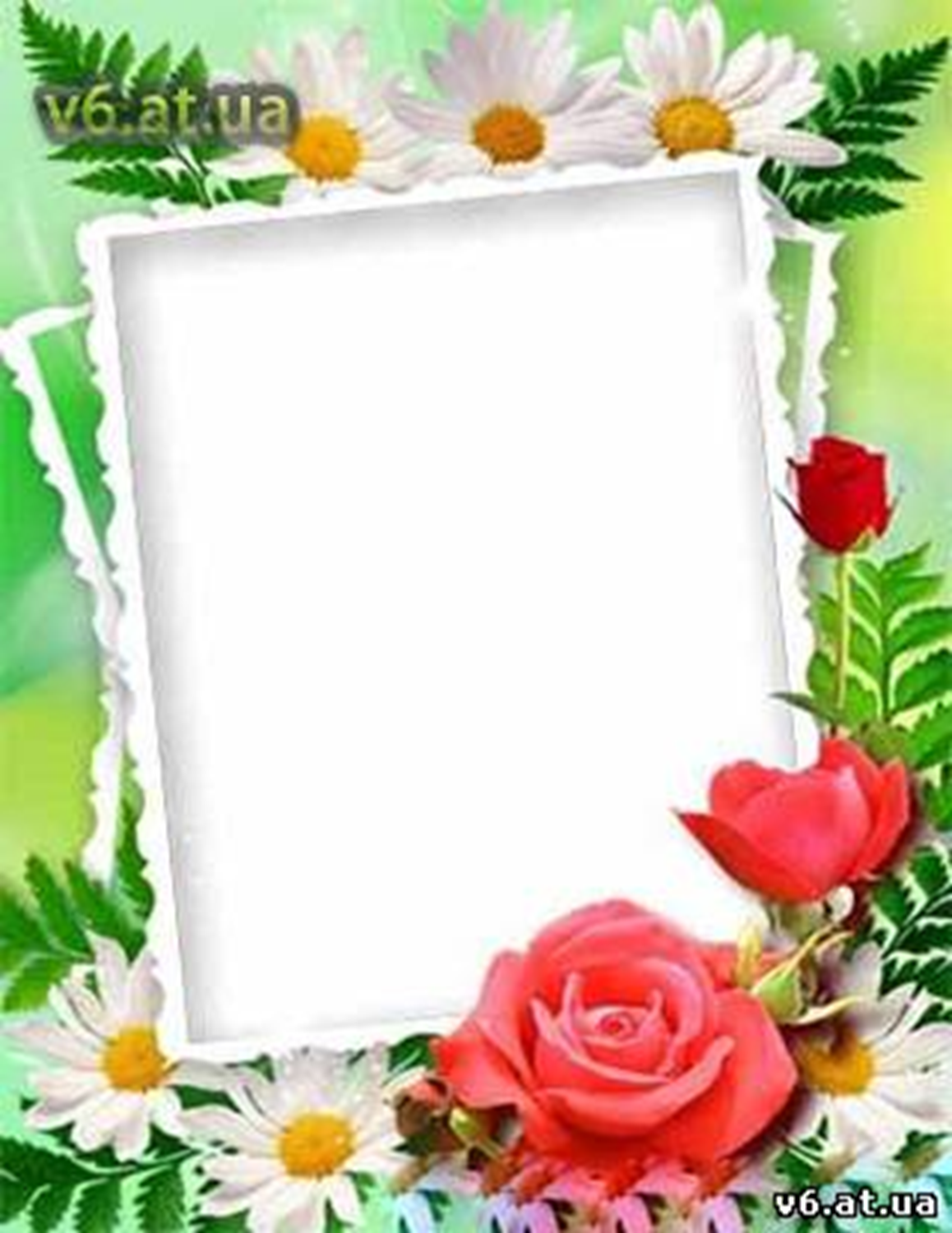 Спасибо за участие!
А теперь просьба ответить:
В чем мораль каждой из этих трёх  произведений?
ИСТОЧНИК: 

Лаврова-Волгоград Т Роза и Ромашка  https://www.stihi.ru/2008/02/27/3752 
Михалков С Ромашка и Роза  https://rustih.ru/sergej-mixalkov-romashka-i-roza/ 
Роза и ромашка https://skazohcnik.jimdo.com/почитайте-малышу/сказки/роза-и-ромашка/